Qəlbimizin sevinci qar
Beynəlxalq Qar Günü və 
Qar Qız Günü Münasibətilə
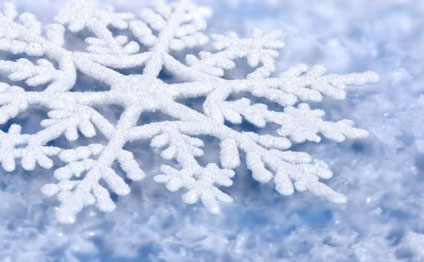 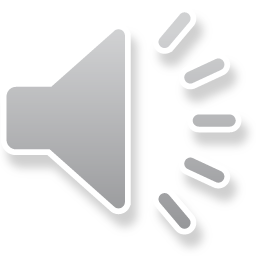 Əziz dostlar! İldə 4 fəsil olduğunu hər birimiz bilirik.
Yaz, Yay, Payız, Qış. Qış – bu fəsil nəinki uşaqların, 
həmçinin böyüklərin də ən sevimli fəslidir. Çünki məhz
Yeni il bayramı və qarın yağması qış fəslinə təsadüf edir,
buna görə də fəsillər içində qış özünəməxsus yer tutur.
Bu gün də sizlərə Beynəlxalq Qar Günü və Qar Qız Günü 
haqqında kitabları və orda olan maraqlı şeir və nağılları 
təqdim edirik. Bayramlarınız mübarək!..
Birinci qar 

Bu qış sözə baxmamışdı,
Bu qış heç qar yağmamışdı...
Tərtəmizdir, pambıq kimi ağdı bu qar,
Ay uşaqlar, yoxsa bizim könlümüzü
		almaq üçün yağdı bu qar?!

Qar bərəkət gətirər, taxılımız bol olar,
		sünbüllər dən bitirər,
Yol üstündə ağaclar şaxtababalar kimi
		yenə ağa büründü,
Şıltaqlaşıb təbiət, qışın bu son ayında
		birinci qar göründü.
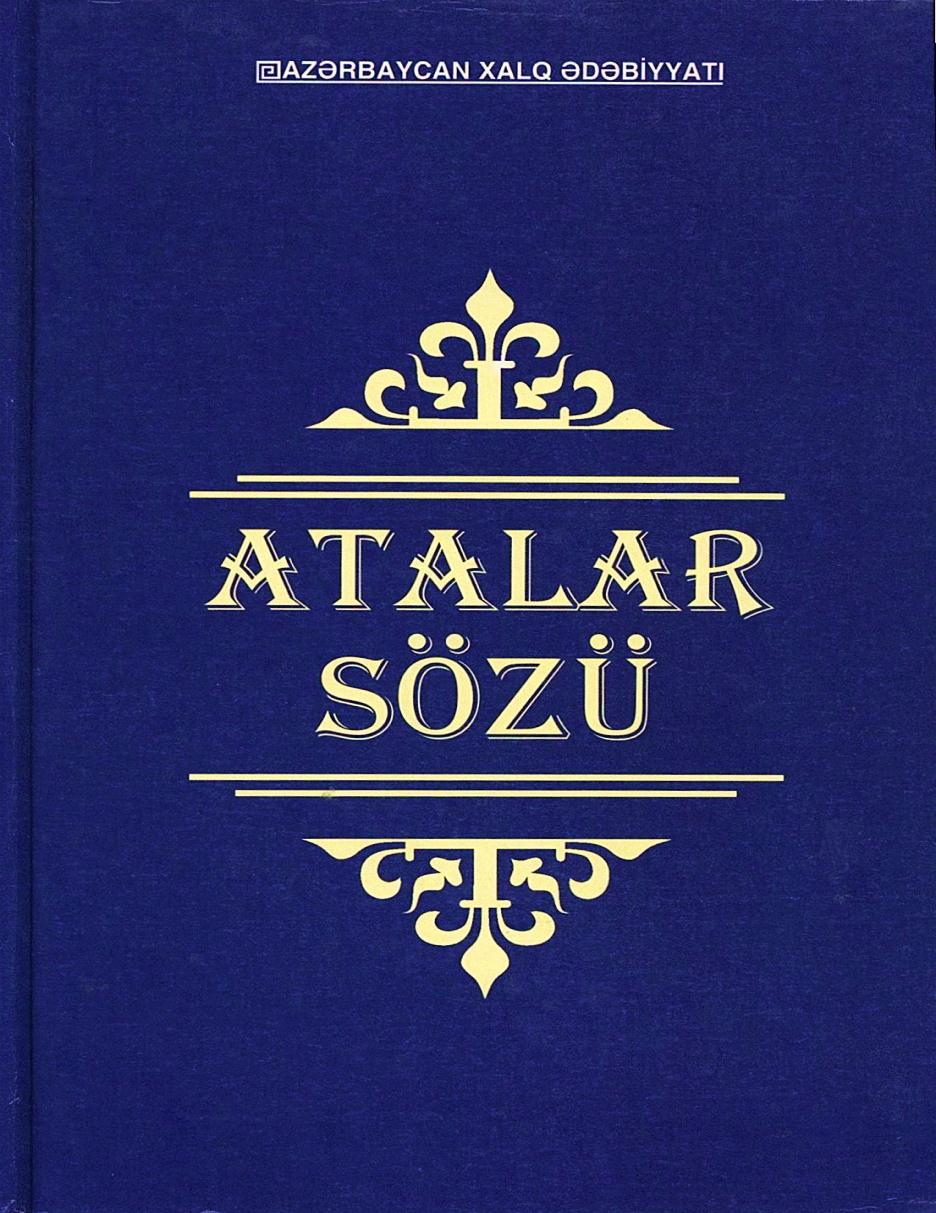 Atalar sözü. – Bakı: Öndər, 2004. – S. 156.  
Kitabda qar haqqında atalar sözləri verilmişdir.
Atalar sözü
Qar ili – var ili.	
٭٭٭
Qar dağa çıxar dadlanar.
٭٭٭ 
Qarlı qış barlı olar.	 
٭٭٭   
Qar yağmağıynan qarğa ağarmaz.
Fəsillər // Azərbaycan nağılları. Birinci Kitab. Bakı: Khatt , 2015. – S. 17-26. 
Kitabda fəsillər nağılı da yer almışdır.
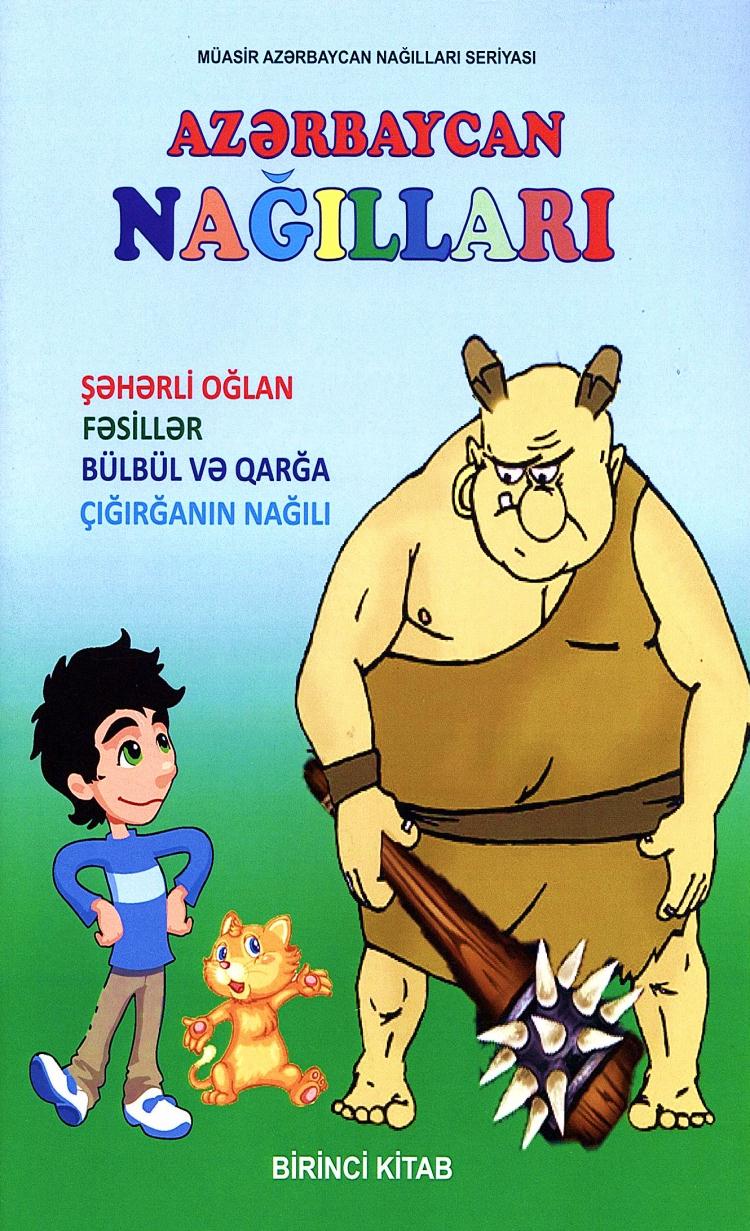 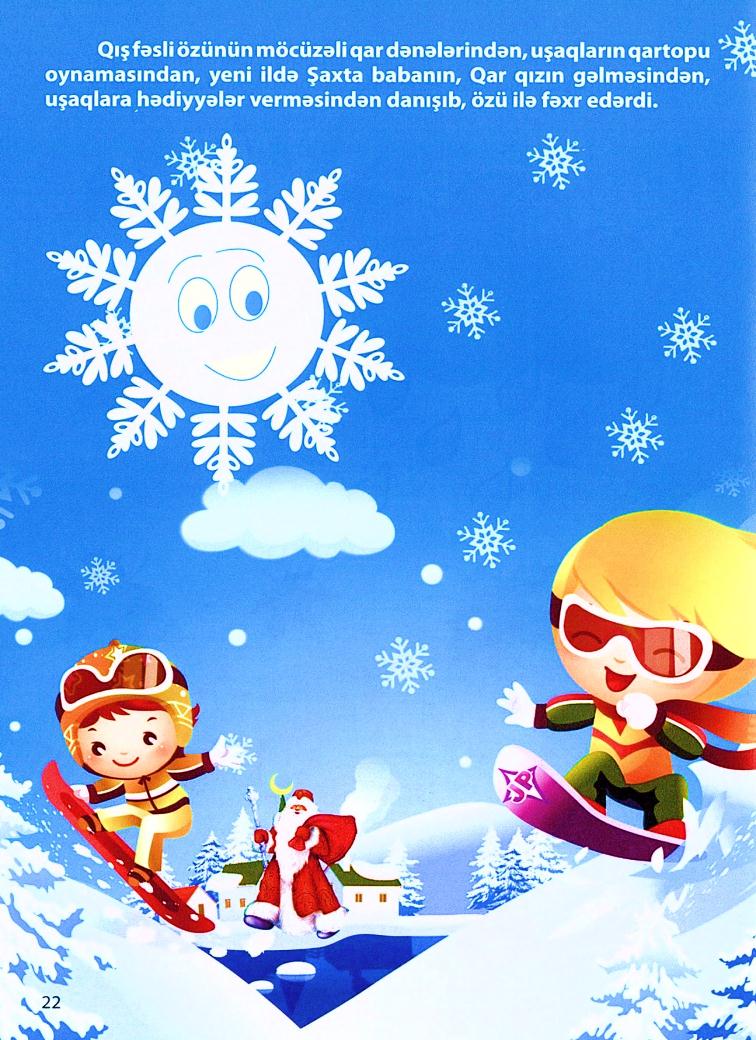 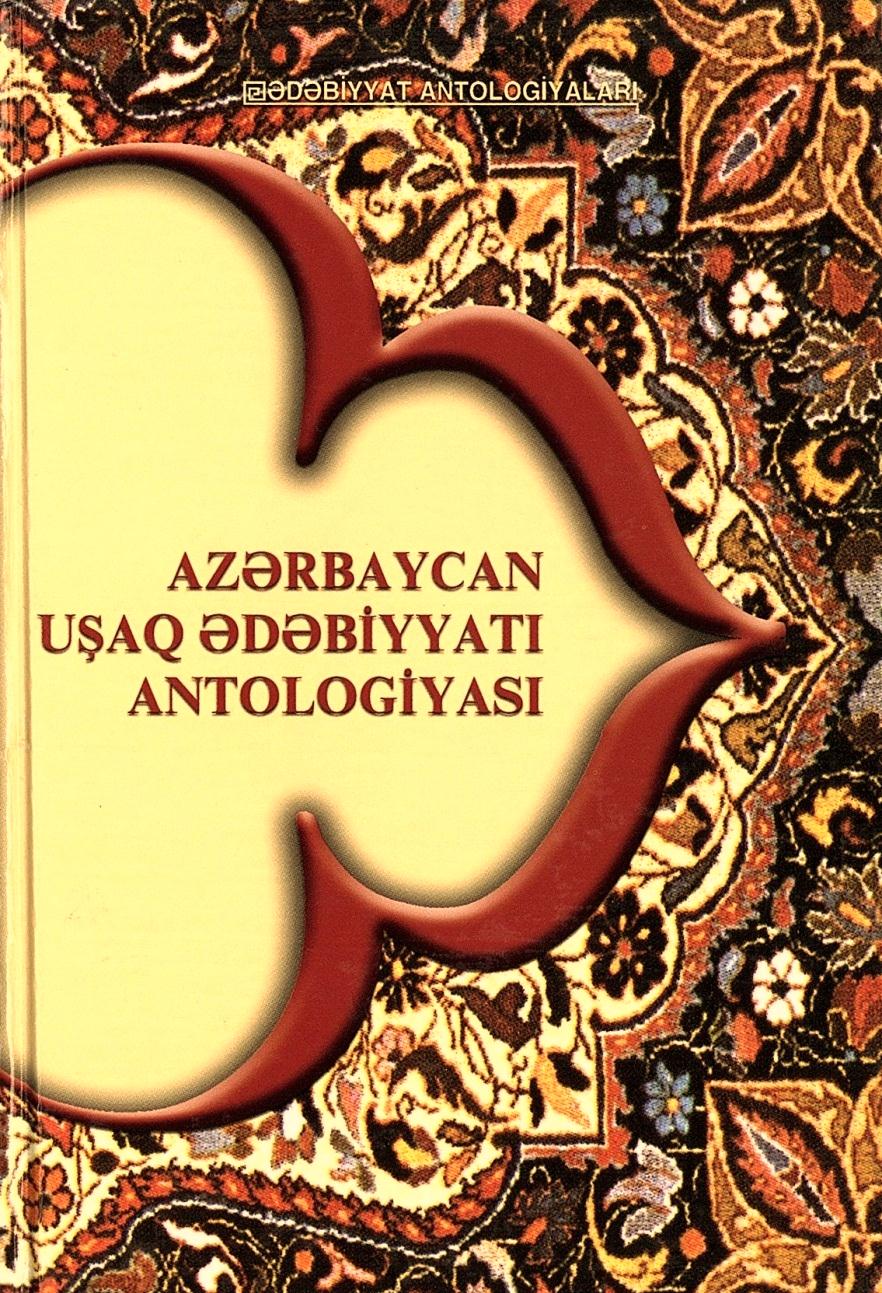 Rahim M. Qış : şeir // Azərbaycan uşaq ədəbiyyatı antologiyası. 3 cilddə. – Bakı : Öndər, 2004. – C. II.  – S. 116.

Seyidzadə M. Qış gecəsində ;Qış baba : şeir // Azərbaycan uşaq ədəbiyyatı antologiyası. 3 cilddə. – Bakı : Öndər, 2004. – C. II.  – S. 121, 135.

Şaiq A. Qışın nəğməsi : şeir // Azərbaycan uşaq ədəbiyyatı antologiyası. 3 cilddə. – 
Bakı : Öndər, 2004. – C. II.  – S. 88.
Qış baba

Keçdi dəniz, aşdı dağ,
Gəldi bizə bir qonaq
Saçları qardan dümağ.
Söylədik: - Alqış, baba!
Şaxta baba, qış baba!

Çöldə çıxıb qar dizə, 
Yolka qonaqdır bizə.
Nəğmə deyib üz-üzə,
Söylədik: - Alqış, baba!
Şaxta baba, qış baba!
Burda verib əl-ələ
Oynayırıq bax belə,
Səs yayılır hər elə:
-Ay sənə alqış, baba!
Şaxta baba, qış baba!
Tapmacalar
Ağac başında ağca yumaq
			(Qar)

2. Bayırda sağdı,
    Pambıqdan ağdı,
    Evə gələr,
    Suya dönər.
			(Qar)

3. Dağdan gəlir dağ kimi,
    Qolları budaq kimi,
    Əyilir su içməyə,
    Böyürür oğlax kimi.
			(Qar)
4. Eşiyə bir ağac düşüb,
    Nə qolu var, nə budağı.
    Bir quş gəldi, onu yedi,
    Nə dili var, nə dodağı.
			(Qar)
5. İşım-işım işıldar, 
    Yarpaq kimi xışıldar.
			(Qar)

6. Yerdə bir ağ süfrə var,
    Pambıq kimi parıldar.
			(Qar)

7. Göydən bir ağac düşdü,
    Barsız, budaqsız.
    Dilsiz, dodaqsız.
			(Qar)

8. Göydən yerə buz yağır,
    Görün necə düz yağır.
    Darı boyda, qoz boyda,
    Görmədim qarpız boyda.
			(Qar)
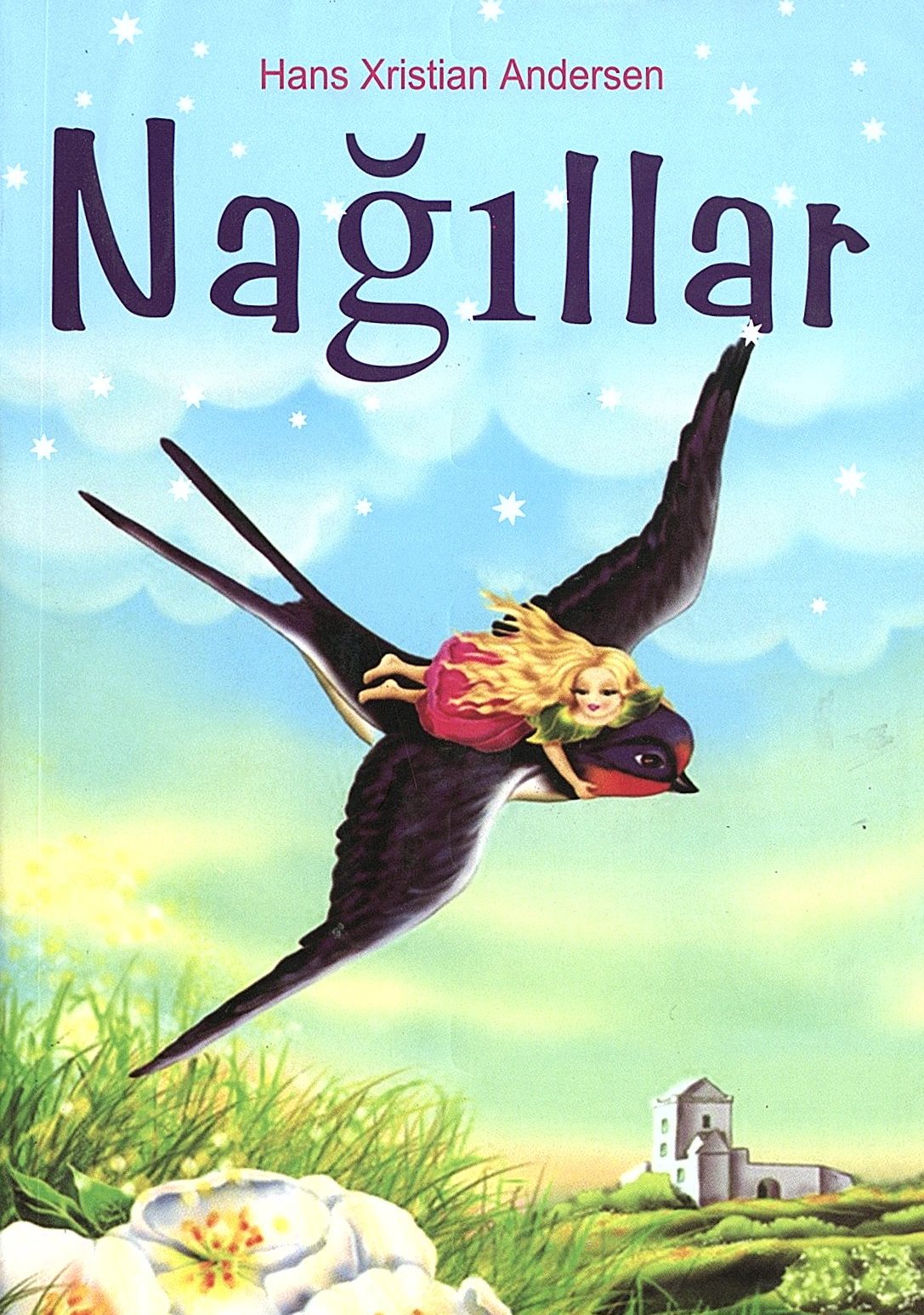 Andersen H. X. Qar kraliça // Nağıllar. – Bakı: Qanun, Əli və Nino, 2013. – S. 5-48.
Qışın nəğməsi

Saqqalı ağ, saçı ağ,
Əlində zorba çomaq
Gəldi qocalmış baba,
Şaxta baba, qış baba.
Gurladı boğnuq səsi,
Uğuldadı nəğməsi:
	̋Ay uşaqlar, mən qışam,
	Burda mənzil salmışam.
	Mən gələndə yağar qar,
	Onu sevər uşaqlar.
	Qardan adam yaparaq,
	Oynarlar qar toplaraq.
Soyuq qış axşamında,
İsti ocaq başında,
Nağıl deyər nənələr,
Qulaq asar nəvələr ̋...
Çöldə ayaz, boran, qar.
Qışın da bir dövrü var.
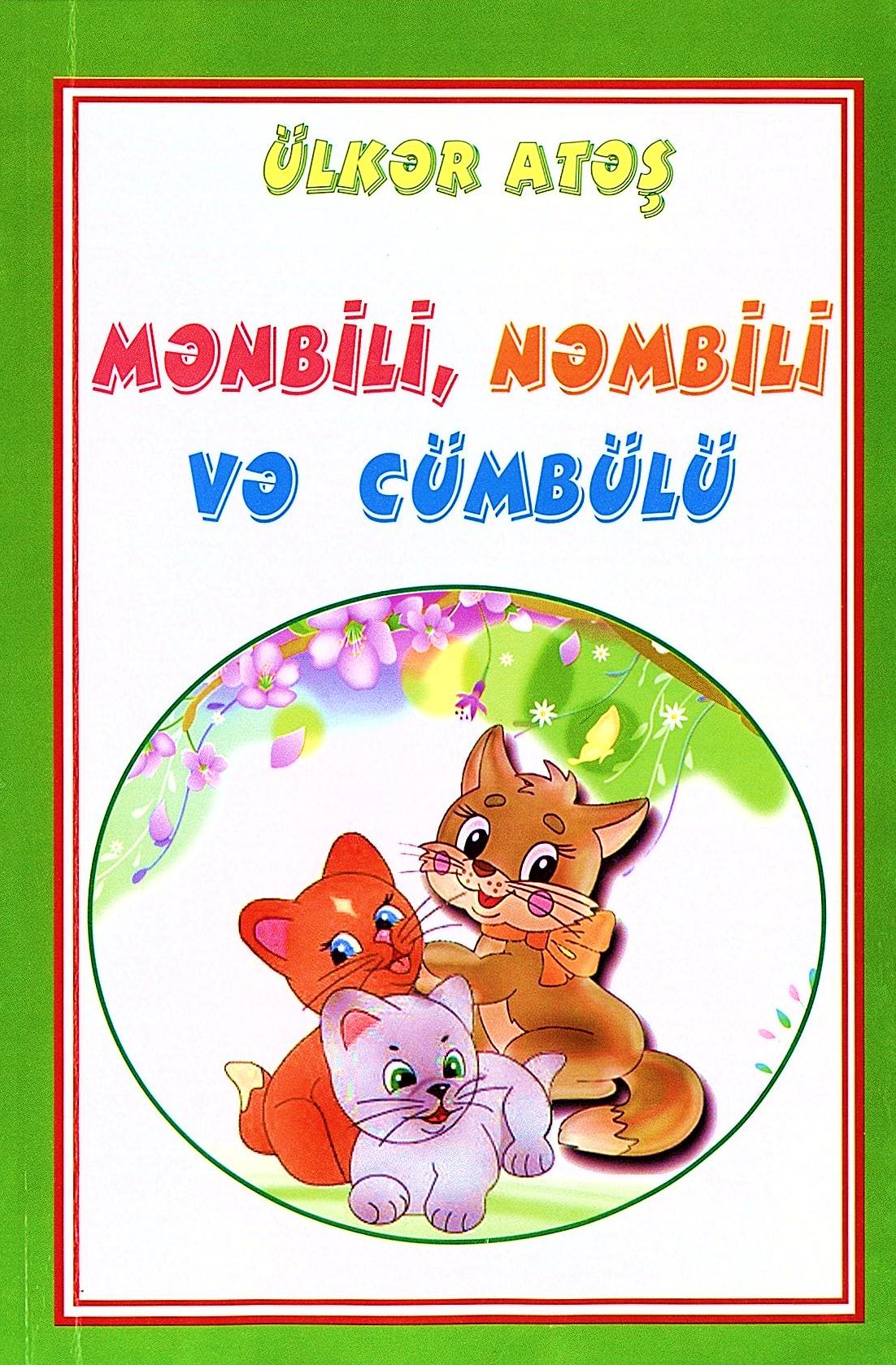 Atəş Ü. Yeni il gəlir ; Birinci qar : şeirlər // Mənbili, Nəmbili və Cümbülü. - Bakı: Adiloğlu, 2013. – S. 61, 62.
Tapmacalar
3. Nə daşı var, nə taxtası,
    Nə zəri var, nə baftası.
    Çaylar üstə körpü salar,
    Sütunları sudan olar.
			(Buz)

5. Odda yanmaz,
    Suda batmaz.
			(Qar)

6. Həyətdə dağ,
    Pambıqdan ağ,
    Evə gələr, 
    Suya dönər.
			(Qar)
1. Atdım atana,
    Dəydi kotana,
    Suda balığa,
    Düzdə ceyrana.
			(Dolu)

2. Nə ələnməz, nə bələnməz
    Ocaq başına gələnməz.
			(Qar)

3. Göydən gəlir dərvişlər,
    Kürkün yerə sərmişlər.
    O qədər oynamışlar,
    Xurdu-xəşil olmuşlar.
			(Qar)
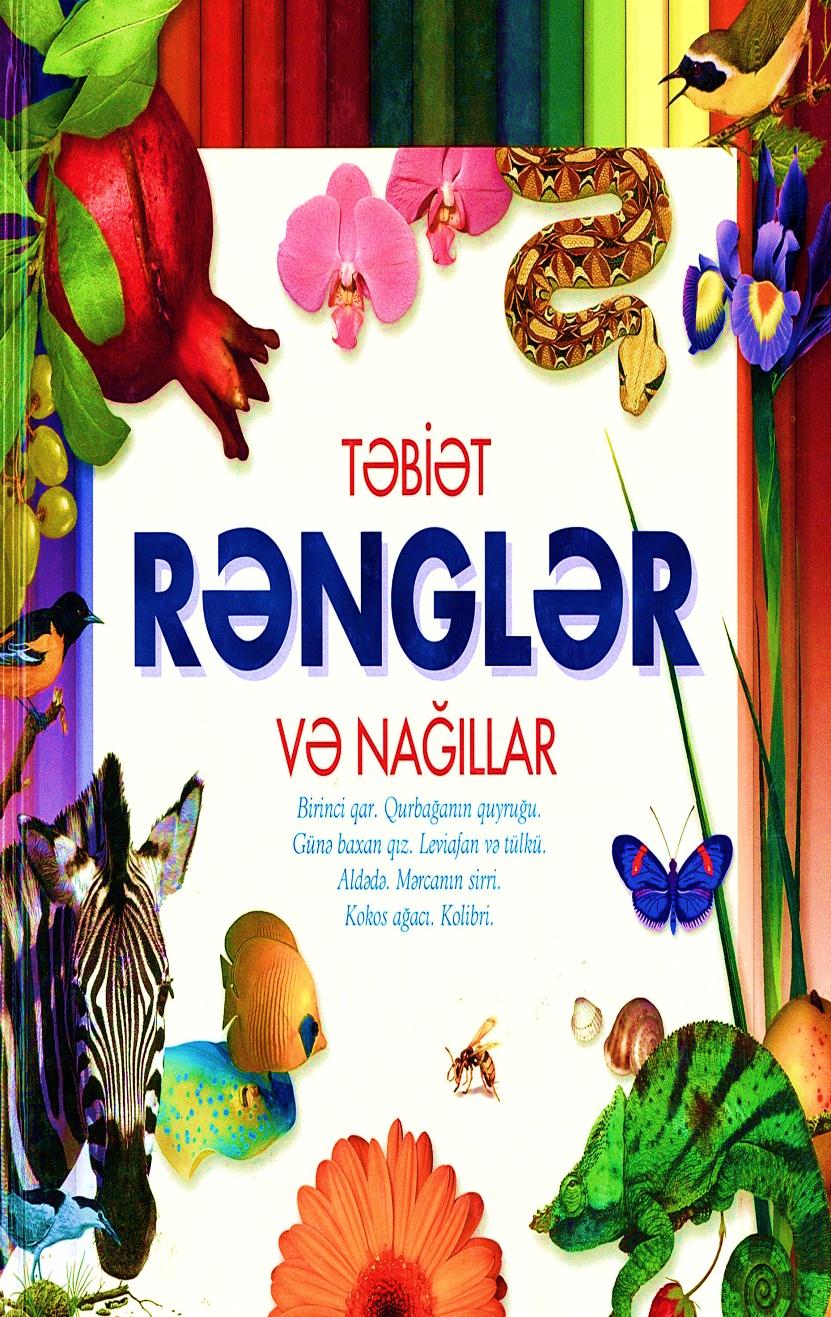 Birinci qar : yapon nağılı // Təbiət rənglər və nağıllar. – Bakı: Tutu Uşaq Mədəniyyət Mərkəzi, 2002. – S.5-7.
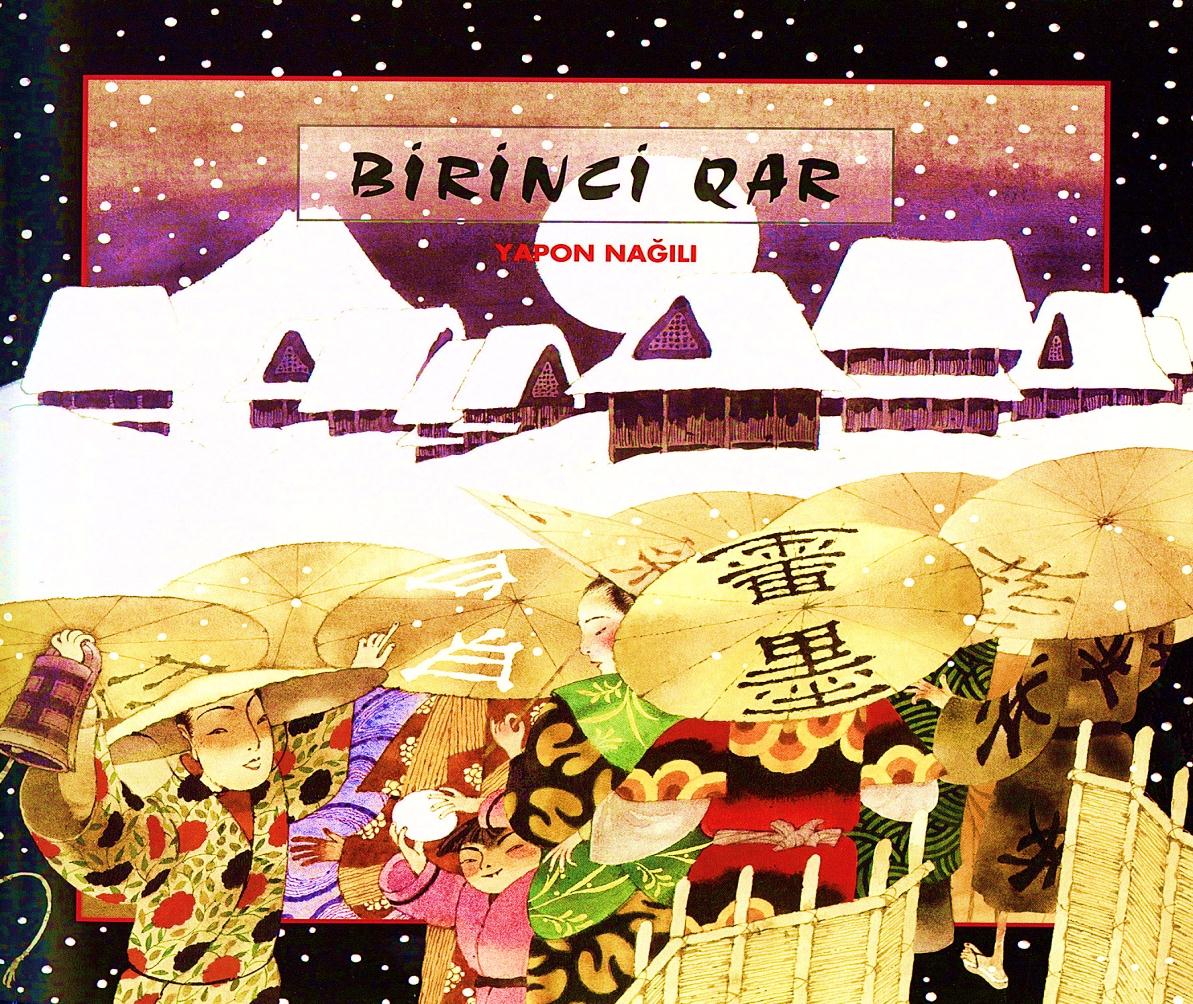 Qış

Qar bürüyüb dağları,
Bağçaları, bağları.
Donub çaylar, bulaqlar.
Qış belə dövran sürür,
Əllərilə öldürür
Zərərli böcəkləri.
Qışa pis deyənmi var?
Taxılı örtməsə qar
Bir qalın yorğan kimi,
Sünbüllər ümman kimi
Zəmidə dalğalanmaz.
Qış bizə nemət verir,
Dad verir, ləzzət verir.
Qar düşməsə çöllərə,
Qovuşmarıq güllərə.
Sevimli bahar olmaz,
Bağçalarda bar olmaz.
Qış bizə nemət verir,
Dad verir, ləzzət verir.
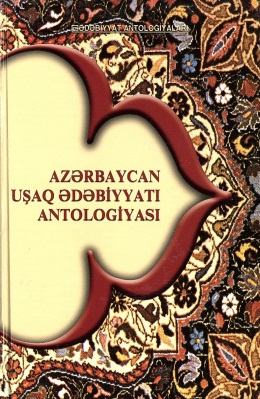 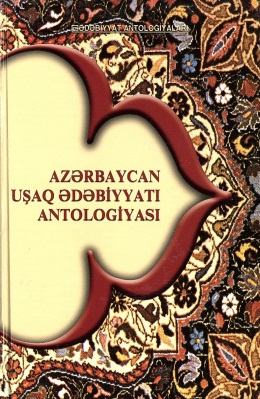 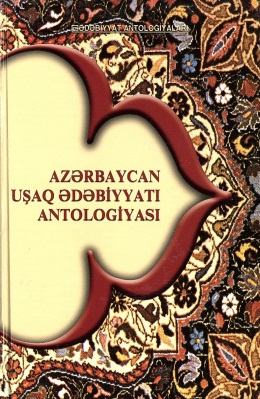 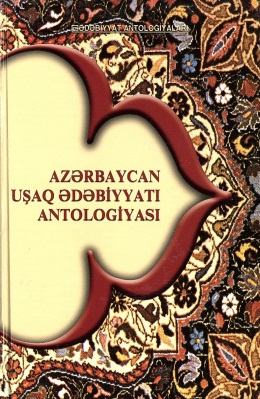 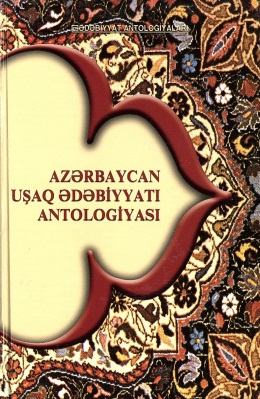 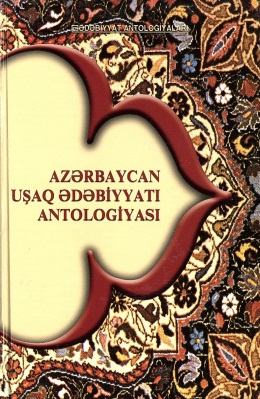 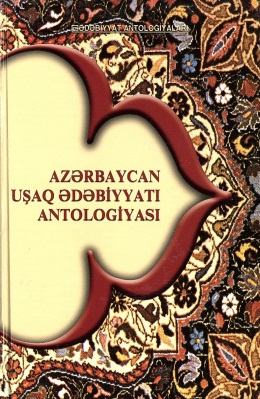 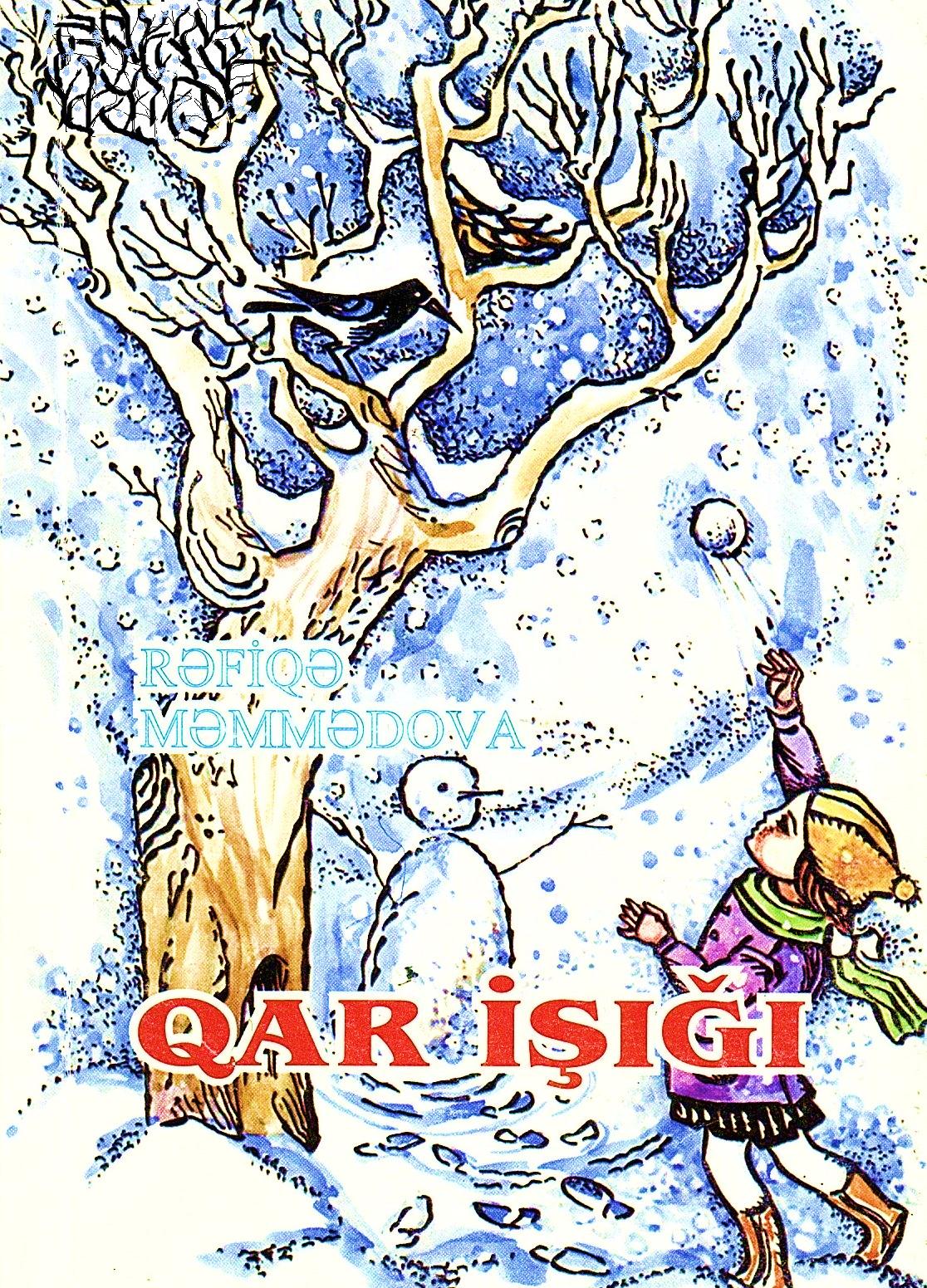 Qar işığı : hekayə // Qar işığı. – Bakı: Şirvannəşr, 2003. – S. 5-8.
Hekayədə Leyla və onun 
dostlarının qarda olan 
macəralarından bəhs edilir.
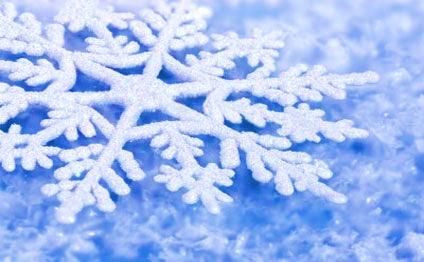 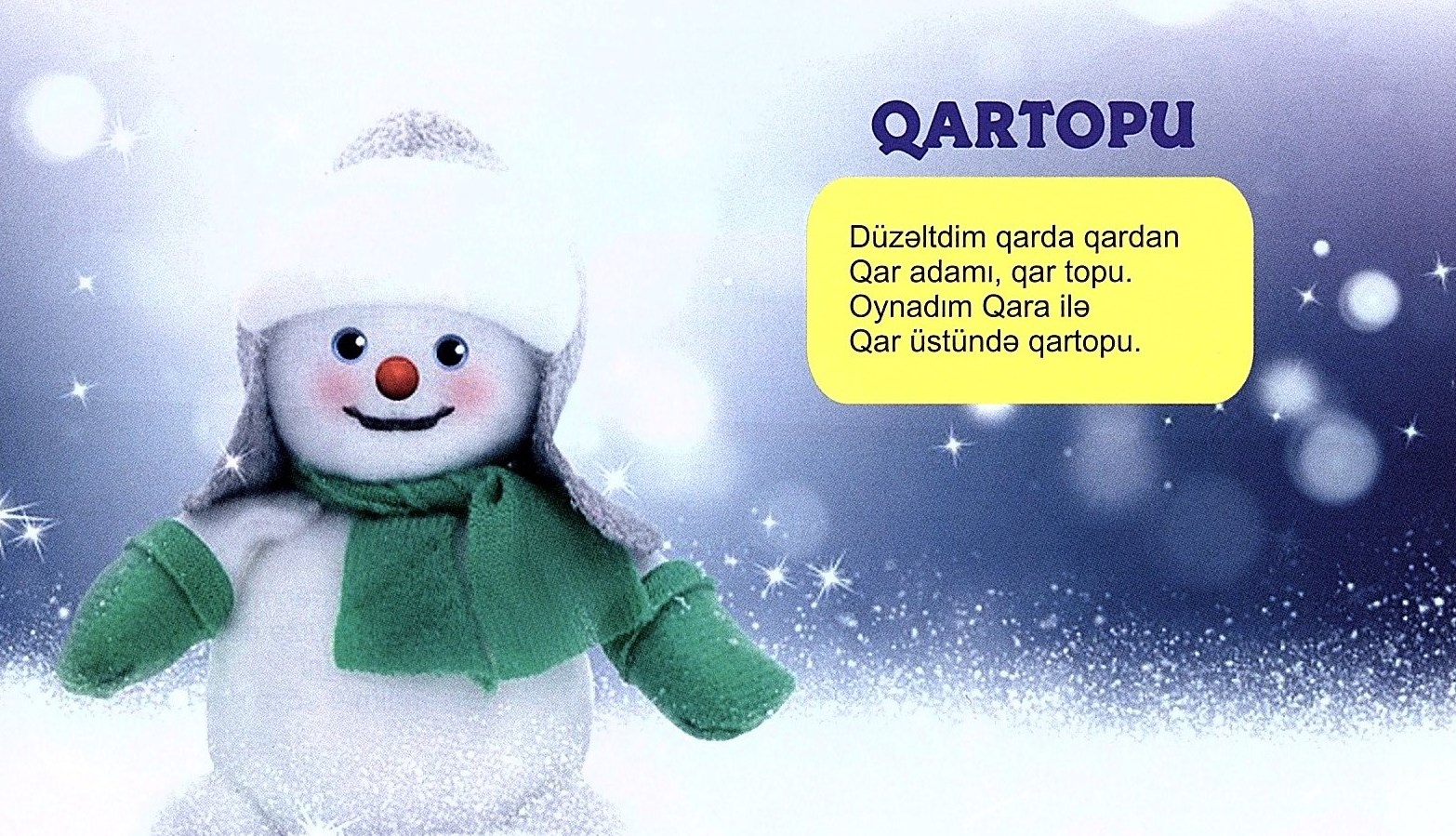 Qış gecəsində
Qış gəlibdir, ağ örtüyə	
Bürünübdür bayır-baca,
Noğul səpir başımıza
Şaxta baba qar yağdıqca.
Qar basmışdır düzənləri,
Dərələri, dik dağları.
Mənzillərdə soba yanır,
İsindirir otaqları.
Bığlı pişik öz yerində
Uzanaraq mürgüləyir.
Odur, yenə qarı nənə
Nəvəsinə nağıl deyir.
Nənəsinin qucağında
Əyləşərək deyir Elman:
Necə oldu yekə divdən
Güclü çıxdı kiçik cırtdan?
Nənə deyir: - Ağrın alım,
Güc birilikdə, ağıldadır.
Elə bilmə, qəşəng balam,
Qəhrəmanlıq nağıldadır.
Çoxdur bizim ölkəmizdə
Adlı-sanlı qəhrəmanlar.
Xalq onların şərəfinə
Yaratmış gözəl dastanlar.
Körpə quzum, illər keçər,
Böyüyərsən bir gün sən də,
Hünərinlə qəhrəmanlıq
Göstərərsən bu vətəndə.
Elə bu vaxt pəncərədən
Yavaş-yavaş boylanır ay.
Elman yumur gözlərini,
Nənə ona deyir laylay.
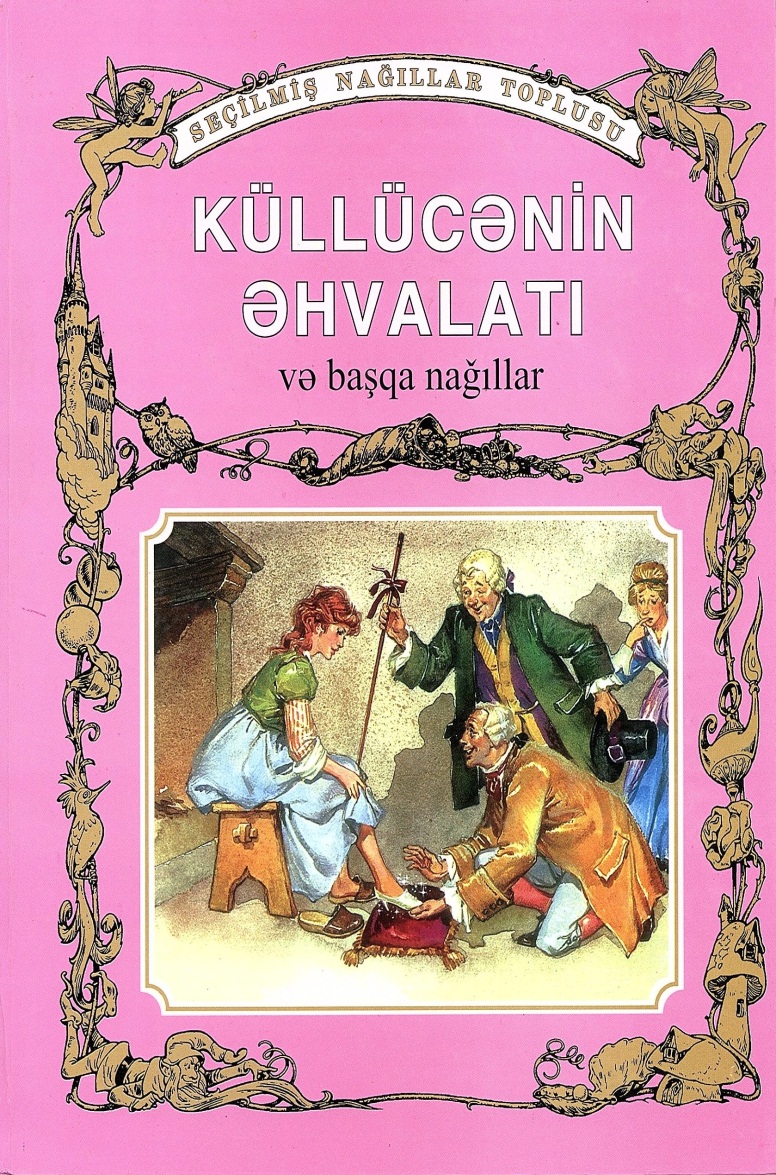 Qar qız // Küllücənin əhvalatı və başqa nağıllar. – Bakı. - 2009. – S. 18-19.
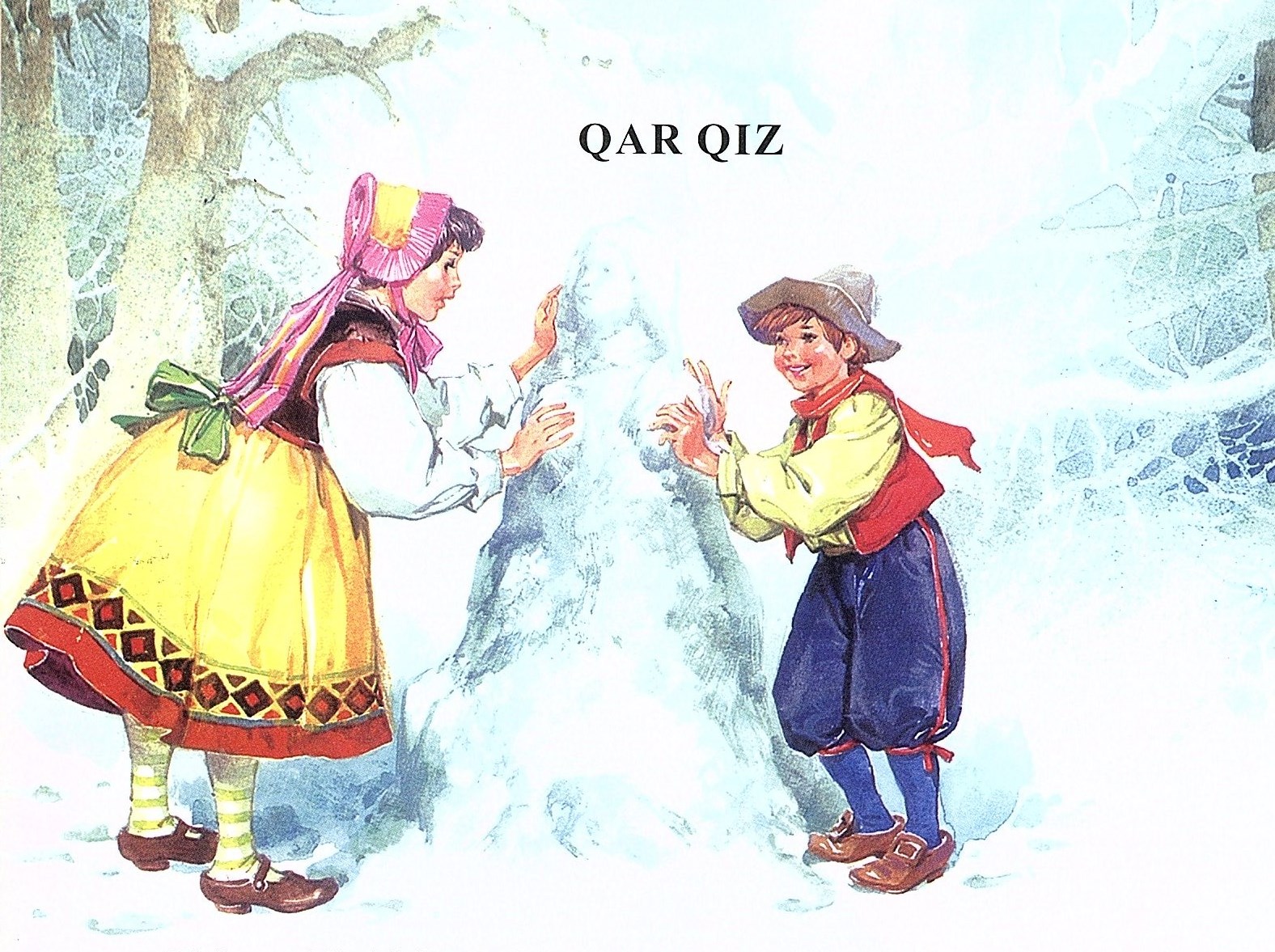 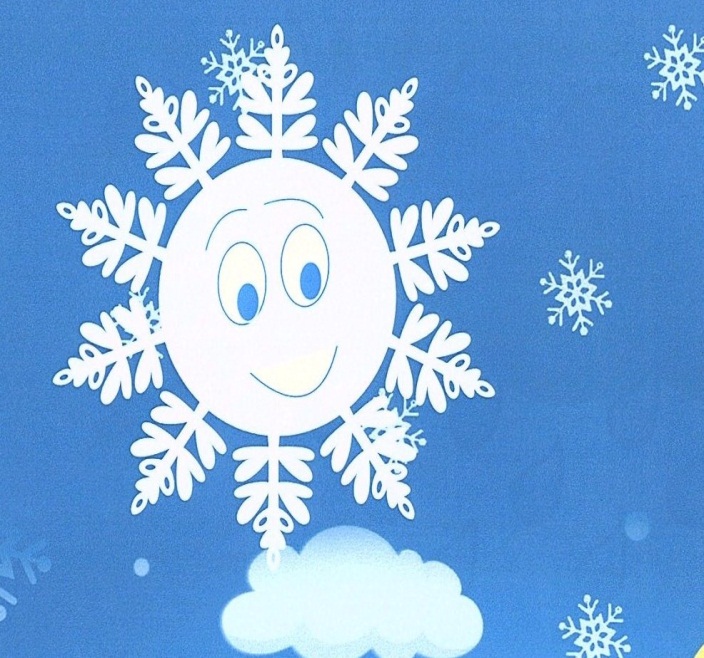 Qartopu

Qar dayanıb,
Gün oyanıb,
Uşaqlar
Dəstə-dəstə bölünüb 
Qartopu oynadılar.
Başladılar 
	hara gəldi atmağa,
Atıb, yoldan keçəni
Bir anlıq cırnatmağa!
Birdən Aydın qışqırdı,
Daha bəsdir, uşaqlar!
Qartopunu atmayın!
Bizdən böyükdür onlar,
Böyüyü cırnatmayın!
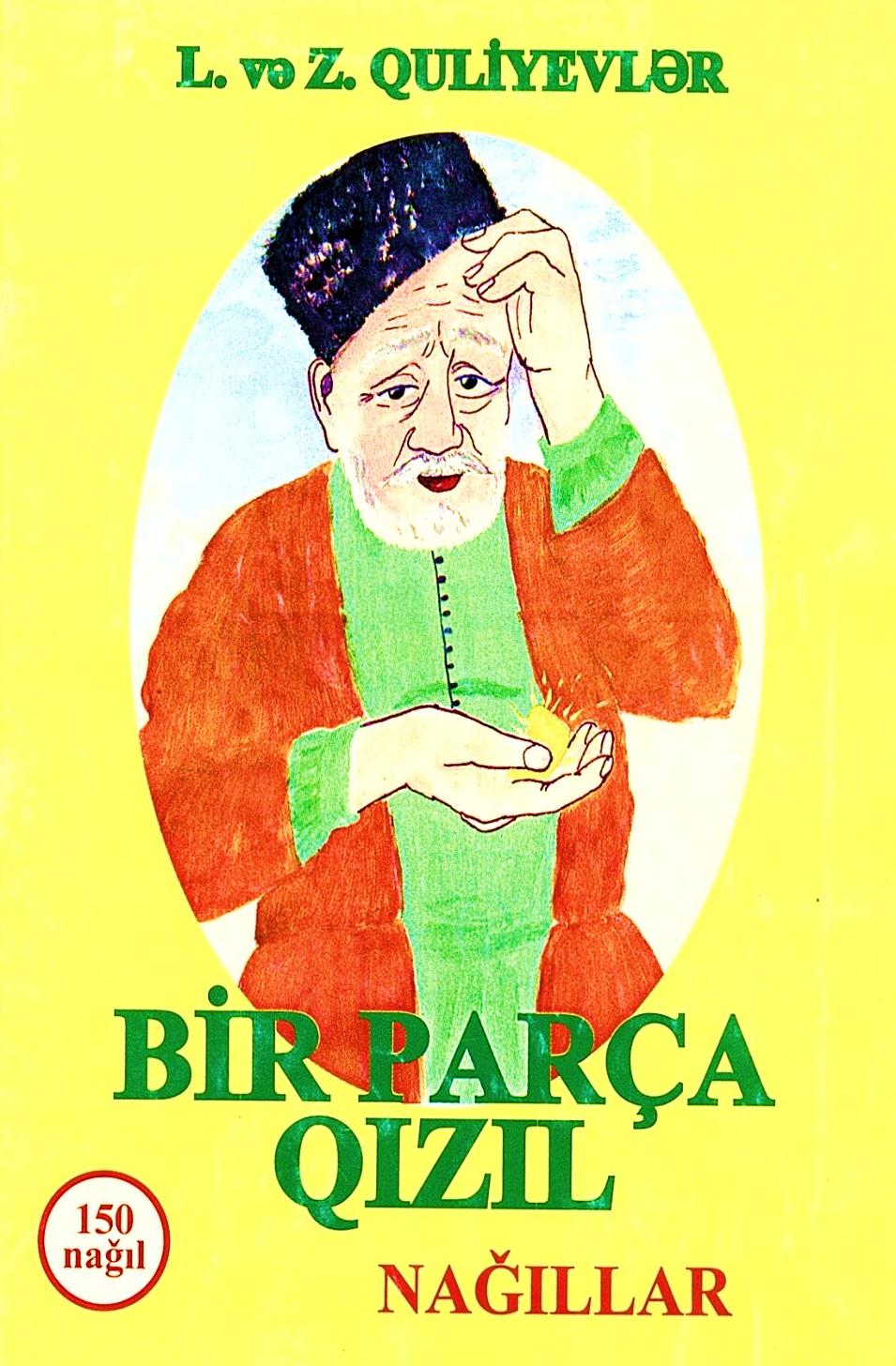 Qaradamı və teleqram : nağıl 
// Bir parça qızıl. – Bakı : Nağıl evi, 2004. – S. 23-33.
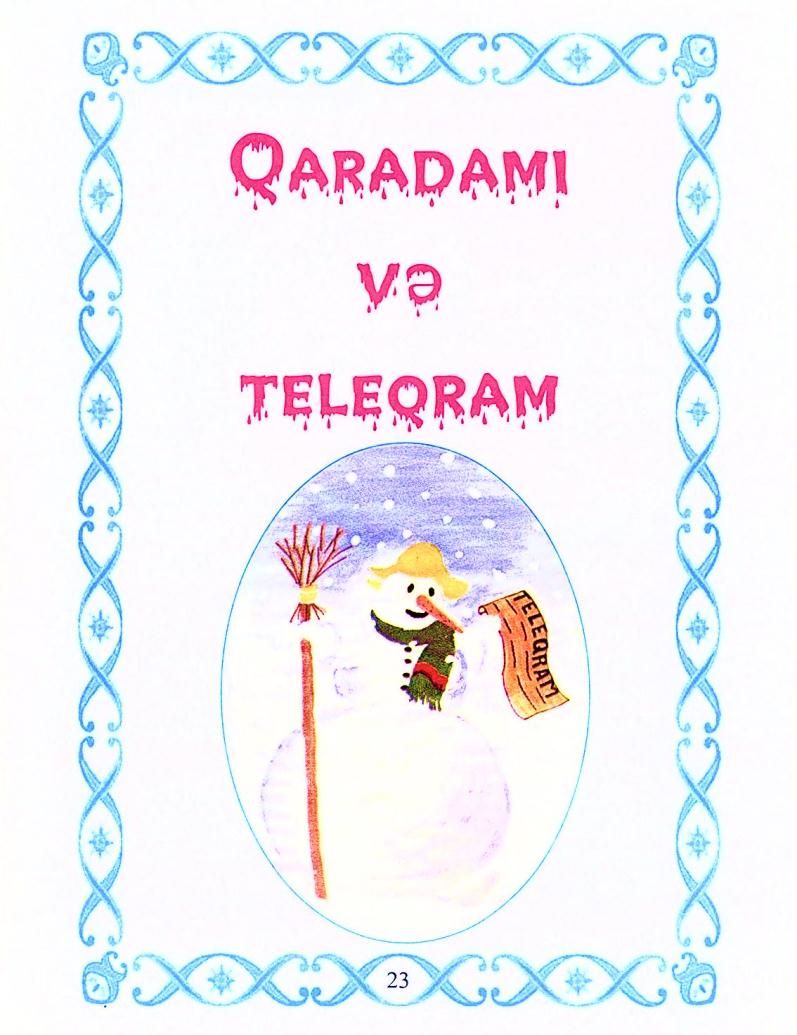 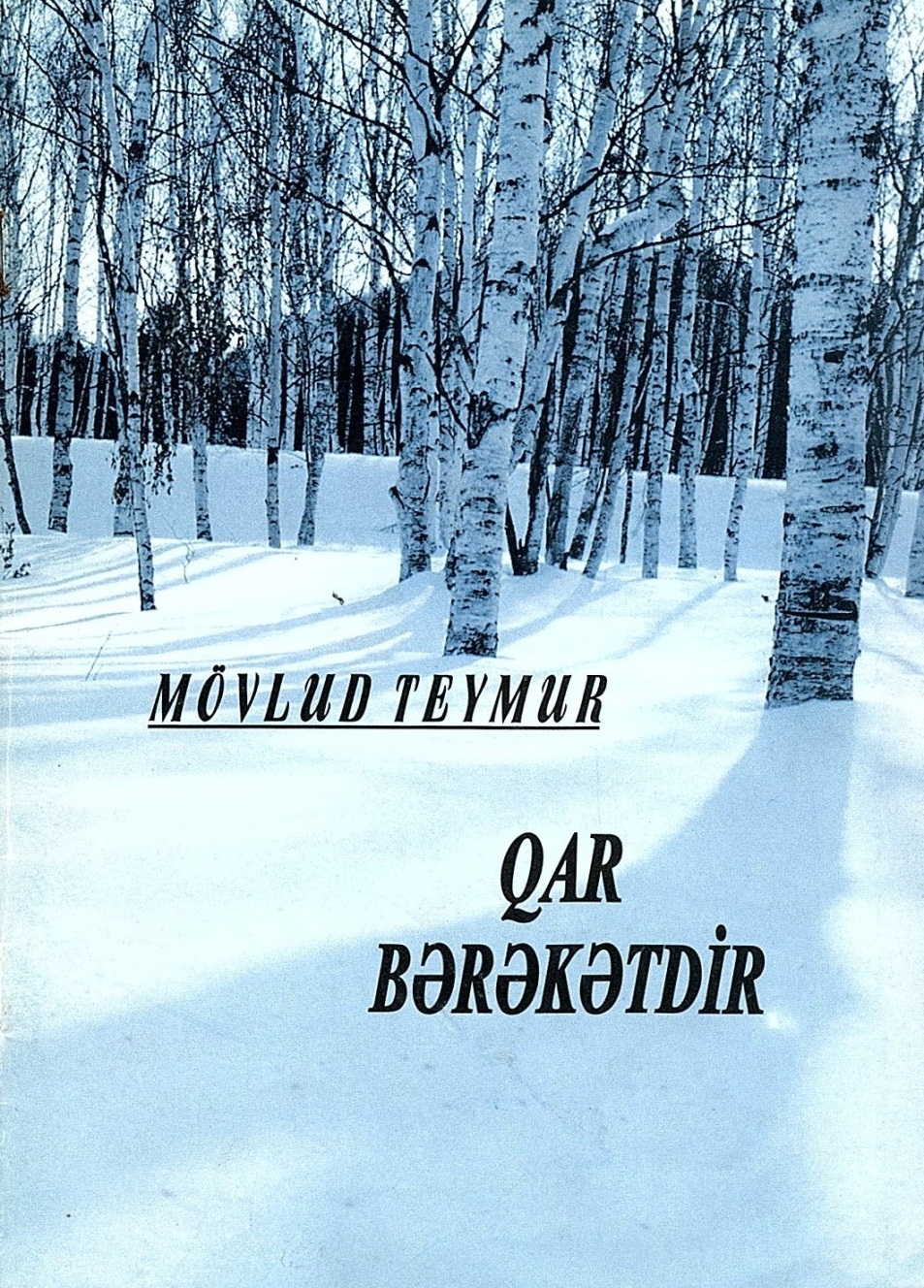 Qartopu ; Qar bərəkətdir // Qar bərəkətdir. – Bakı: Şirvannəşr, 2006. – S. 15, 17.
Qar bərəkətdir

Qar əriyib yoxalır,
Axıb çayda çoxalır.
Qarlar dönüb sel olur,
Dərələrdə göl olur.
Qar olmasa dağlarda,
Məhsul olmaz bağlarda!
Qar və buz

Şaxta baba bilirsən,
Səni necə sevirik?
Səni hər Yeni ildə
Həsrətlə gözləyirik!

	Amma ki, Şaxta baba,
	Həsrət qalmışıq qara.
	Bilmirik gedək hara
	Qartopu oynamağa?

			Gələndə bizə çoxlu,
			Qırmızı torba dolu,
			Qar və buz gətirərsən,
			Bizi sevindirərsən! 

İbrahimova G.  Qar və buz : şeir // Sehrli dünya.  - 2017. - № 54. – S. 46.
Məlumat - biblioqrafiya şöbəsi

Tərtib etdi : C. Leyla